Smittevern i praksis-litt bakover og litt framover
Jan Helge Dale
pensjonert kommuneoverlege
Då smittevernet vart lett(are)
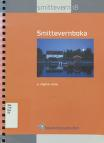 Smittevernboka- først papirformat, med oppdateringar- så heildigital-oppdatert

Smittevernvakta – 21076348

Aksen kommuneoverlegane- FHI

Smitteverndagane- kommunal kompetanse

"Angsten" for sjukehusrutinane!
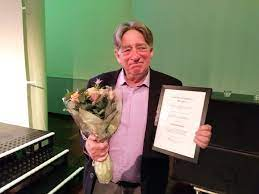 Hygienesjukepleiar(-en/-ane) kjem til heimefylket – og er velkomne!
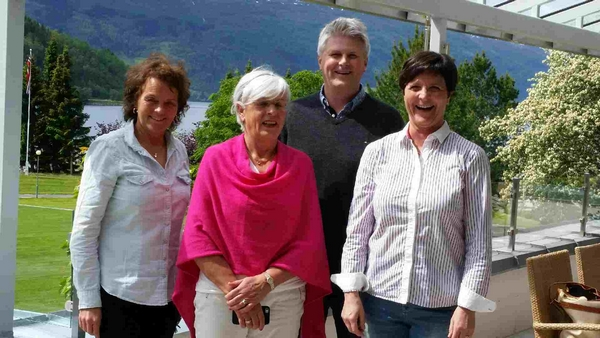 Karin Harris 

Forskrift om smittevern i helse og omsorgstenesta- 2005

Infeksjonskontrollprogram

Lage i lag eller lage kvar for seg ? Kjøpe tenester ?

Først må det lagast- så må det implementerast -så må det reviderast..............
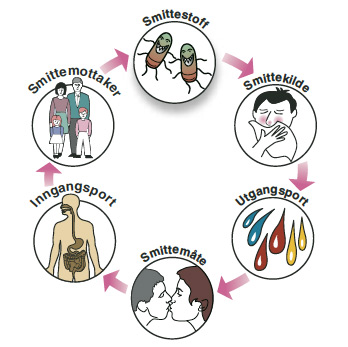 Smittesirkelen
Sirkelen er lik

Konsekvensen av smitten er ulik

Kostnaden med å hindre smitten er ulik
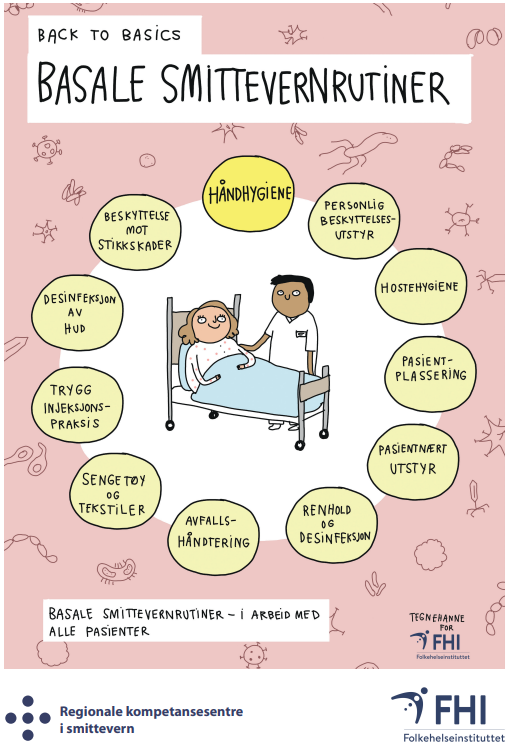 Det basale smittevernet.
Så enkelt og så vanskeleg...

Men hugsar og implementerer vi dette er det meste gjort i dei fleste tilfeller.

Til fleire "pålegg på toppen" til meir skeptiske skal vi vere i eit cost-nytte perspektiv.
Så kom Covid 19 pandemien.
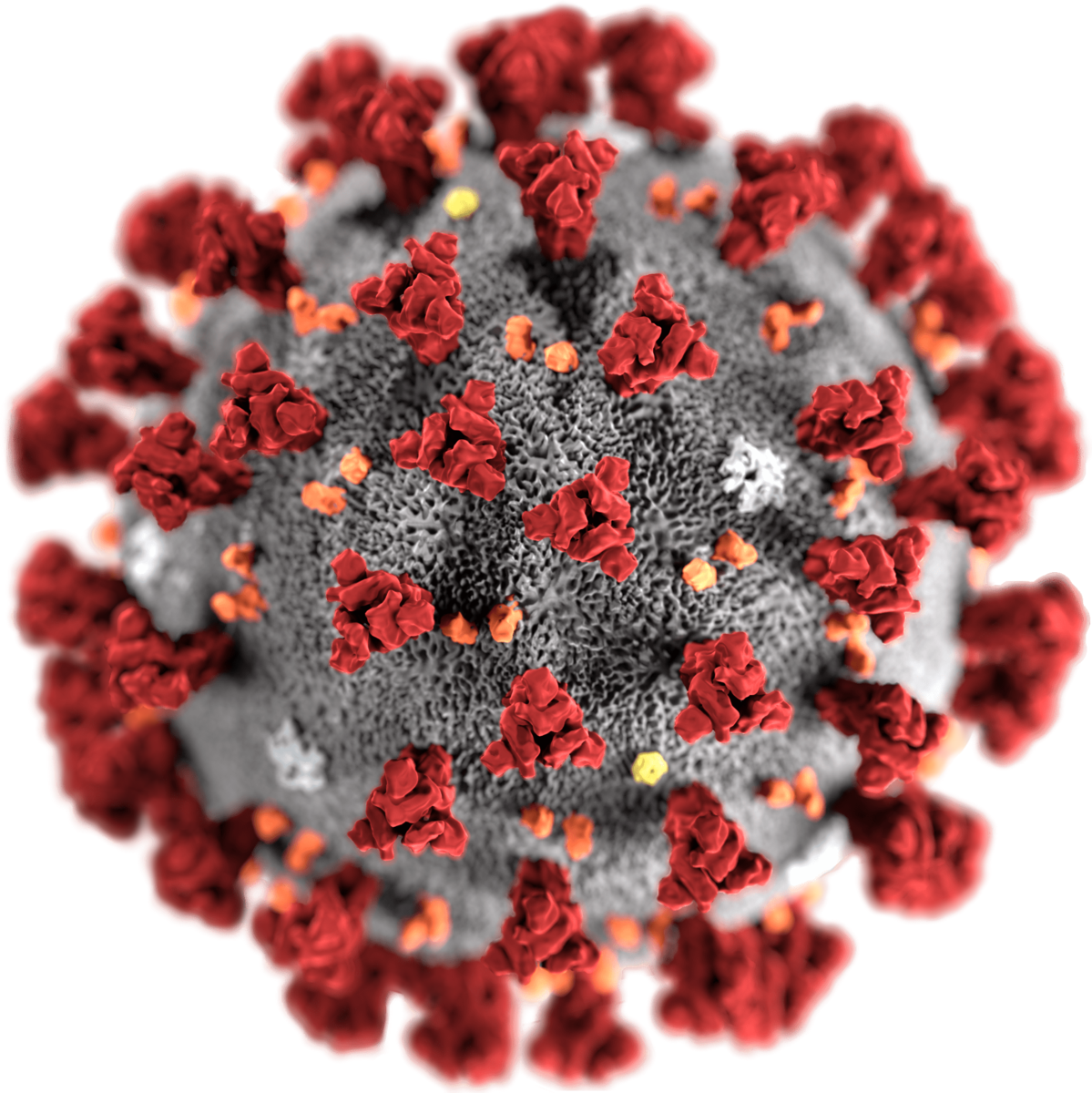 Nasjonale og lokale planar som korkje var rette eller samordna.
Utstyrsmangel og ikkje tilpassa arealer.

Personellmangel- kompetanse og kapasitet
Men aldri har så få døydd av infeksjonssjukdommar i Noreg!
Pandemilærdom
Landet vårt er «designa» for å tåle pandemiar

Landet vårt er ulikt i høve spreingsfare ved pandemiar

Innbyggarane stoler på myndigheiter og faglege råd

Smittefare lagar angst som kan vere like farleg som smitten.

Helsepersonnell klarar å arbeide over tid langt meir enn dei trudde
Smittevern framover i Helsefellesskapet
Meir felles og samordna planar.
Smittevernplan(og beredskapsplan), pandemiplan, tuberkulosekontrollprogram.
Kommuneoverlegenettverket
Folkehelseavdelinga
Delavtale Smittevern
Smittevernkomiteen
Hygienespl i seksjon for Smittevern
Hygienekontaktane
Infeksjonskontrollprogrammet
Mikrobiologisk overvaking
Antibiotikabruk

Dei flinke fagfolka som hjelper kvarandre og rekrutterer nye
Smittevern framover i Helsefellesskapet
Arbeide kunnskapsbasert og med bruk av forbetringsmetodikk
Infeksjonskontrollprogrammet- implementering- repetering
Planlegg- Utfør- Kontroller- Korriger.
Tilrettelegge for dei lokale hygienekontaktane.
Tid
Rollemodell
Kunnskapsspreiar
Observatør
Bekymringsmeldar
Regelmessige målingar- infeksjonar/antibiotikabruk.
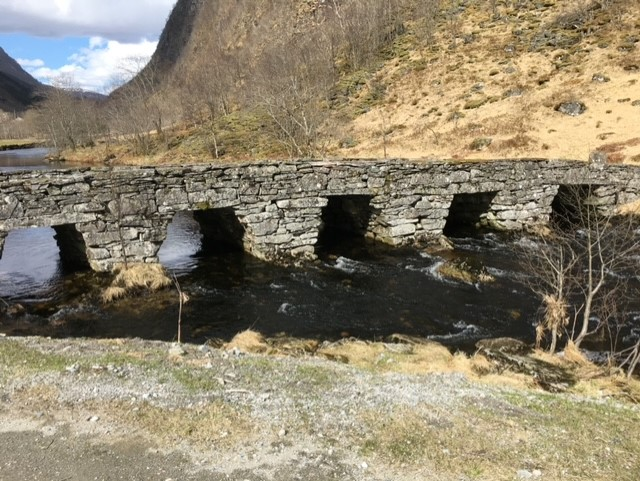 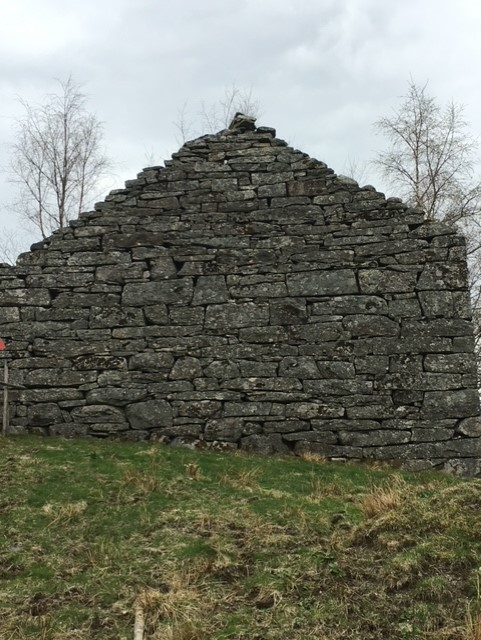 Godt smittevern- bygge murar eller bygge bruer ?
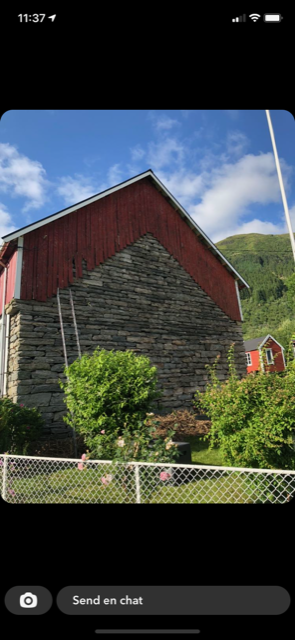 Takk for meg !